22 December 2023
The derivative of ex
LO: Find the derivative of the function f(x) = ex
The derivative of ex
We are going to sketch the graph f(x) = ex
Turn on your calculator
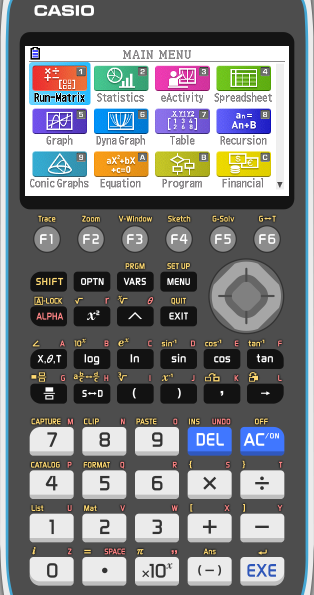 Click on
5
The derivative of ex
We are going to sketch the graph f(x) = ex
Turn on your calculator
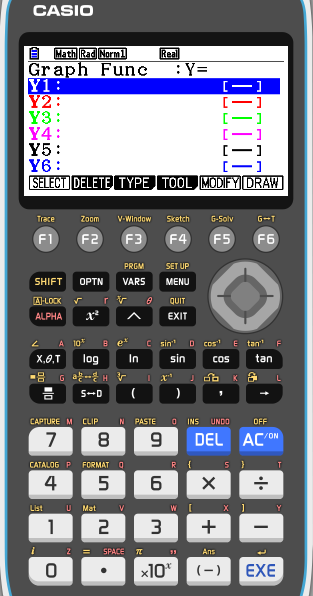 Click on
5
SHIFT
MENU
(SET UP)
The derivative of ex
We are going to sketch the graph f(x) = ex
Turn on your calculator
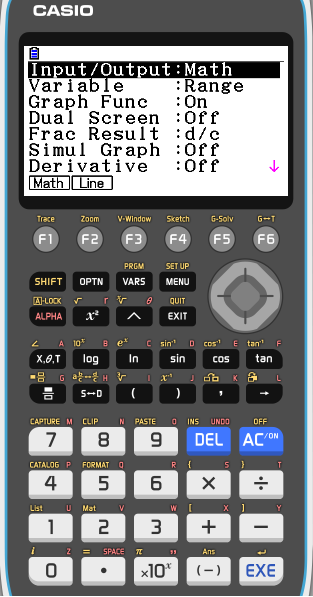 Click on
5
SHIFT
MENU
(SET UP)
Scroll down to Derivative
The derivative of ex
We are going to sketch the graph f(x) = ex
Turn on your calculator
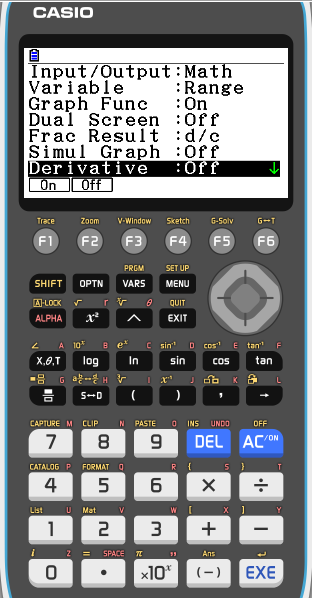 Click on
5
SHIFT
MENU
(SET UP)
Scroll down to Derivative
F1 to turn it On
The derivative of ex
We are going to sketch the graph f(x) = ex
Turn on your calculator
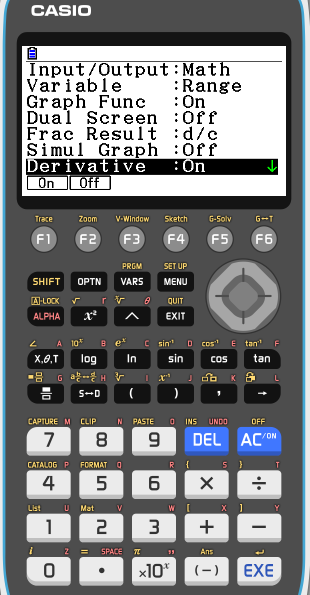 Click on
5
SHIFT
MENU
(SET UP)
Scroll down to Derivative
F1 to turn it On
EXIT
The derivative of ex
We are going to sketch the graph f(x) = ex
Turn on your calculator
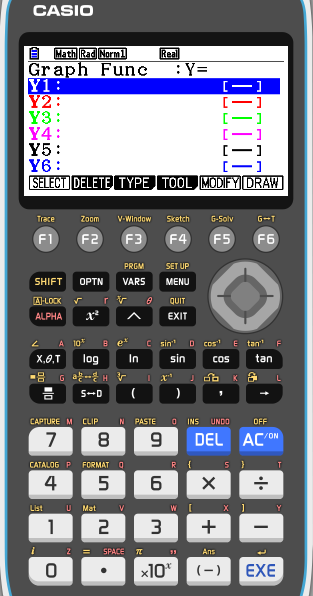 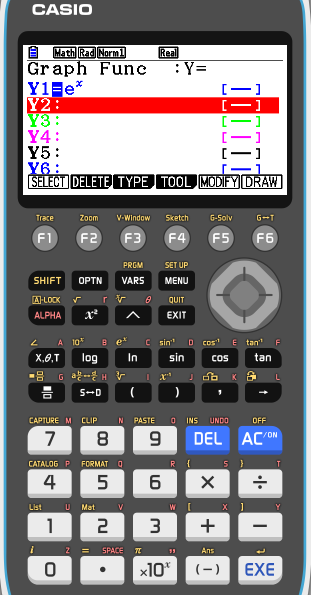 Click on
5
SHIFT
MENU
(SET UP)
Scroll down to Derivative
F1 to turn it On
EXIT
In Y1 type ex
EXE
F6
DRAW
The derivative of ex
We are going to sketch the graph f(x) = ex
Turn on your calculator
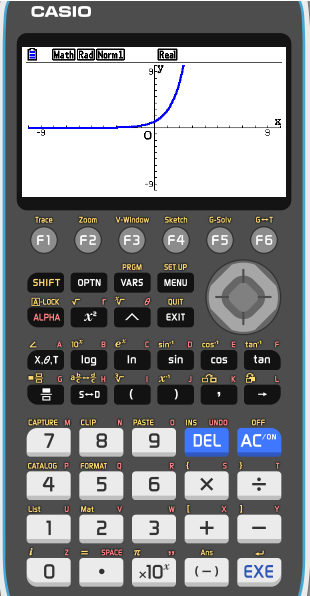 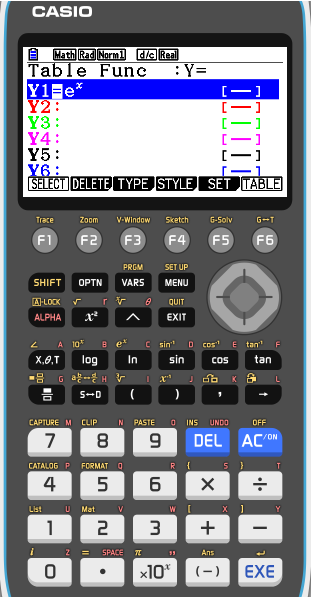 Click on
5
SHIFT
MENU
(SET UP)
Scroll down to Derivative
F1 to turn it On
EXIT
In Y1 type ex
EXE
F6
DRAW
F6 (TABL)
TABLE
MENU
7
The derivative of ex
We are going to sketch the graph f(x) = ex
Turn on your calculator
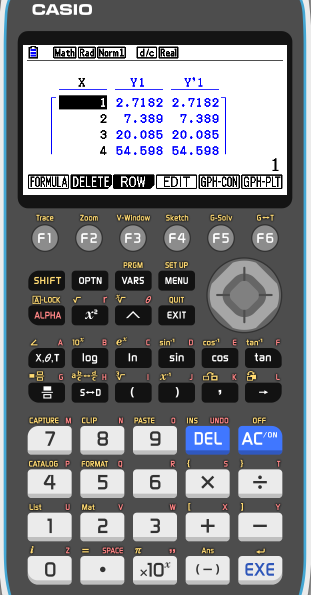 Click on
5
SHIFT
MENU
(SET UP)
Scroll down to Derivative
F1 to turn it On
EXIT
In Y1 type ex
EXE
F6
DRAW
F6 (TABL)
TABLE
MENU
7
Compare the values for the function and the derivative of the function
Make a conjecture about the derivative of f(x) = ex
The derivative of ex
From the table you can easily see that derivative of the function ex is ex
If f (x) = ex, then f ’(x) = ex
or
From this, it follows that
or
If f (x) = kex, then f ’(x) = kex
where k is a constant.
For example, 	if y = 4ex – x3
Let 				where 	u = 5x
Using the chain rule:
Functions of the form ekx
Suppose we are asked to differentiate a function of the form ekx, where k is a constant. For example,
Differentiate y = e5x  with respect to x.
In practice, we wouldn’t need to include this much working.
Functions of the form ekx
We would just remember that in general,
For example,
We can use the chain rule to extend this to any function of the form ef(x).
then
Using the chain rule:
Functions of the form ef(x)
If y = ef(x) then we can let
Let 				where 	u = f(x)
So in general,
In words, to differentiate an expression of the form y = ef(x) we multiply it by the derivative of the exponent.
[Speaker Notes: Note that if ef(x) is multiplied by a constant then its derivative will be multiplied by the same constant.]
Functions of the form ef(x)
For example,
Thank you for using resources from
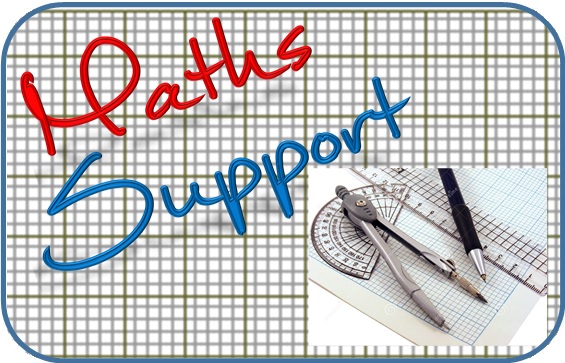 For more resources visit our website
https://www.mathssupport.org
If you have a special request, drop us an email
info@mathssupport.org